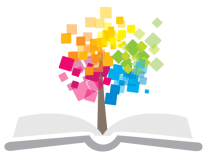 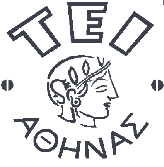 Ανοικτά Ακαδημαϊκά Μαθήματα στο ΤΕΙ Αθήνας
Κοινωνική Εργασία στην υγεία και ψυχική υγεία
Ενότητα 4: Η αντίσταση στην αλλαγή από το ιδρυματικό σύστημα σε υπηρεσίες φροντίδας στην κοινότητα
Χάρης Ασημόπουλος, Ph.D., Επίκουρος Καθηγητής
Τμήμα Κοινωνικής Εργασίας
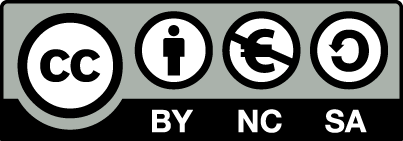 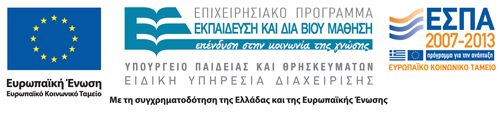 Η αντίσταση στην αλλαγή του ψυχιατρικού συστήματος 1/2
1
Οι νέες Μονάδες ψυχοκοινωνικής φροντίδας και αποκατάστασης (Προστατευμένα Διαμερίσματα, Ξενώνες, Οικοτροφεία) στην κοινότητα, οι οποίες αναπτύσσονται στην Ελλάδα αντιμετωπίζουν σε μεγάλο ποσοστό προσπάθειες παρεμπόδισης από τις τοπικές κοινωνίες. 
Σε ορισμένες περιπτώσεις οι αντιδράσεις αυτές έχουν ιδιαίτερα δυναμικό χαρακτήρα. 
Το φαινόμενο αποτελεί μορφή αντίστασης στην αλλαγή του συστήματος των ψυχιατρικών υπηρεσιών από το ίδρυμα στην κοινότητα.
Η αντίσταση στην αλλαγή του ψυχιατρικού συστήματος 2/2
2
Στις Μονάδες κοινοτικής φροντίδας τα άτομα ζουν με επιτυχία στη κοινότητα, με σαφώς βελτιωμένη ποιότητα φροντίδας και ποιότητα ζωής σε σχέση με αυτήν που είχαν πριν στα ιδρύματα. 
Όμως, σε αντίθεση με αυτές τις θετικές εκβάσεις παρατηρείται ότι, στις προσπάθειες αλλαγής της ποιότητας ζωής των ατόμων στα ιδρύματα, με τον αποϊδρυματισμό και τη φροντίδα τους σε υπηρεσίες στη κοινότητα, κινητοποιούνται από όλους τους εμπλεκόμενους αντιδράσεις οι οποίες σχετίζονται με το φαινόμενο της αντίστασης στην αλλαγή.
Η αντίσταση στην αλλαγή του συστήματος των υπηρεσιών από το ίδρυμα στη κοινότητα
3
Η μεταρρύθμιση, η οποία αποτελεί διαδικασία μετασχηματισμού του συστήματος από υπηρεσίες βασισμένες στο ίδρυμα σε υπηρεσίες βασισμένες στην κοινότητα, είναι διαδικασία αλλαγής: 
Κλονίζει τις υπάρχουσες ισορροπίες στο σύστημα. 
Συνεπάγεται την απώλεια του γνώριμου. 
Απαιτεί από όλους όσους συμμετέχουν σε αυτό νέες στάσεις, συμπεριφορές, σχέσεις και λειτουργίες. 
Είναι διαδικασία αγχογόνος κατά την οποία επισυμβαίνουν παρόμοιες διεργασίες όπως σε κάθε άλλου είδους αλλαγή.
Στάδια ατομικής αλλαγής
4
Παρεμφερείς διεργασίες που συμβαίνουν στα άτομα σε μία διαδικασία αλλαγής συμβαίνουν και στις ομάδες, στους οργανισμούς, στις κοινότητες. 
Τα στάδια της αλλαγής είναι: 
σοκ λόγω της απώλειας, 
πένθος, 
προσπάθεια ανακάλυψης του χαμένου αντικειμένου, 
αξιολόγηση του καινούργιου, 
μετατροπή, 
ταυτοποίηση και 
προσαρμογή.
Αντιδράσεις στην ατομική αλλαγή
5
Όταν η αλλαγή αντιμετωπίζεται με έλλειψη ενδοψυχικής ασφάλειας γίνεται απειλητική, με συνέπεια να προκαλείται αντίσταση στην αποδοχή της. 
Η αντίσταση στην αποδοχή της αλλαγής συνήθως προέρχεται από φόβο για το άγνωστο, έλλειψη γνώσεων και πληροφόρησης, προκαταλήψεις, ασυμβίβαστο αξιών και υποθέσεων και απώλεια του γνώριμου ψυχοκοινωνικού πεδίου. 
Οι αντιδράσεις κυμαίνονται από παθητικές έως έκδηλα εχθρικές, παίρνουν την μορφή απορριπτικών στάσεων και άμυνας, και εκφράζονται με συμπεριφορές παρεμπόδιση του έργου της.
Αντιδράσεις στον από-ιδρυματισμό
6
Αντιδράσεις αυτού του είδους κινητοποιούνται και στην περίπτωση της αλλαγής που συνεπάγεται ο αποιδρυματισμός. 
Εκδηλώνονται: 
από τη διοίκηση των ιδρυμάτων, 
το προσωπικό των ιδρυμάτων, 
από τους ίδιους τους ασθενείς,
τις οικογένειες τους, αλλά και 
από τις τοπικές κοινωνίες.
Αντιδράσεις της διοίκησης
7
Η κεντρική διοίκηση επιμένει στη προτίμηση των ιδρυματικών μορφών φροντίδας. Καθυστερεί την ανάπτυξη κοινοτικών υπηρεσιών, προβάλλοντας τη σχέση κόστους-οφέλους και άλλα εμπόδια. 
Τα εμπόδια αυτά έχουν την μορφή: 
γραφειοκρατικών προβλημάτων, 
ανάσχεσης της δυναμικής συνέχισης των προγραμμάτων, 
παρεμπόδιση της διάδοσης της πληροφορίας, 
προβλήματα χρηματοδότησης, και 
καθυστέρηση της νομοθετικής κατοχύρωσης των νέων κοινοτικού τύπου υπηρεσιών.
Αντιδράσεις του προσωπικού 1/2
8
Τα μέλη του προσωπικού αντιστέκονται στον αποϊδρυματισμό γιατί επηρεάζει: 
το κύρος τους, 
το συναίσθημα της ικανότητάς τους, 
την οικονομική τους κατάσταση, 
χάνουν παραδοσιακούς τους ρόλους, και 
αποδυναμώνονται οι συμβιωτικές σχέσεις που έχουν με τους ασθενείς.
Αντιδράσεις του προσωπικού 2/2
9
Τους διακινούνται αρνητικά συναισθήματα: ανασφάλεια, φθόνος και δυσαρέσκεια.
Η αντίστασή τους εκφράζεται υπό μορφή: 
απουσιών από την εργασία, 
παραιτήσεων, 
εκρήξεων θυμού και προκλήσεων, και
επίκλησης εξωτερικής βοήθειας για την διατήρηση του ιδρυματικού καθεστώτος.
Αντιδράσεις των οικογενειών
10
Και οι οικογένειες των ατόμων στα ιδρύματα εμφανίζουν ιδιαίτερες συναισθηματικές αντιδράσεις και δυσκολεύονται να συνηγορήσουν στη προοπτική της μετακίνησης των συγγενών τους από το ίδρυμα σε Μονάδες στην κοινότητα. 
Η προοπτική αυτή: 
τους απειλεί με στίγμα, 
τους προκαλεί άγχος και αποδιοργάνωση, και 
τους ανακινεί έντονα συναισθήματα ενοχής.
Αντιδράσεις των ασθενών
11
Και οι ίδιοι οι ασθενείς είναι δυνατόν να εκφράζουν αντιδράσεις σε περιπτώσεις μετακίνησής τους από το ίδρυμα σε Μονάδες στην κοινότητα. 
Οι αντιδράσεις τους σχετίζονται με τον αποχωρισμό και συνοδεύονται από: 
πένθος, 
λύπη, 
επίκληση βοήθειας, 
θυμό, και 
τάσεις εξιδανίκευσης του ιδρύματος που εγκαταλείπουν.
Οι αντιδράσεις των τοπικών κοινωνιών στις προσπάθειες του αποϊδρυματισμού 1/2
12
Το φαινόμενο της αντίστασης των τοπικών κοινωνιών έχει παρατηρηθεί σε όλες τις χώρες που πραγματοποίησαν ή πραγματοποιούν διαδικασίες αποϊδρυματισμού. 
Μελέτες δείχνουν ότι σε χώρες της Δ. Ευρώπης και της Β. Αμερικής οι υπηρεσίες στέγασης και υποστήριξης ψυχικά ασθενών στην κοινότητα αντιμετώπισαν από τις γειτονιές εγκατάστασής τους σε ποσοστό 22% - 50% σοβαρά προβλήματα αντιδράσεων και μη-αποδοχής.
Οι αντιδράσεις των τοπικών κοινωνιών στις προσπάθειες του αποϊδρυματισμού 2/2
13
Στην Ελλάδα την περίοδο 2000-2001 οι μισοί από τους 55 Ξενώνες και Οικοτροφεία που αναπτύχθηκαν στο πλαίσιο του προγράμματος ψυχιατρικής μεταρρύθμισης «Ψυχαργώς» αντιμετώπισαν σοβαρές κοινοτικές αντιδράσεις. 
Ειδικότερα, στο 20% των μονάδων ψυχοκοινωνικής αποκατάστασης οι αντιδράσεις αυτές είχαν σαν αποτέλεσμα: 
την σοβαρή παρεμπόδιση,
την αναστολή λειτουργίας τους στις συγκεκριμένες κοινότητες, και 
την μετακίνησή τους σε άλλες περιοχές.
Ελευθεροτυπία της 8/3/2006 «Μπλόκο στην αποασυλοποίηση από το Δ. Ευόσμου» 1/2
14
Άρθρο-ρεπορτάζ: 
«δεν αντιστάθηκαν στις πιέσεις των κατοίκων τα μέλη του δημοτικού συμβουλίου, τα οποία μέσα σε  τεταμένη ατμόσφαιρα ψήφισαν ομόφωνα όχι στη λειτουργία ξενώνα για άτομα με προβλήματα ψυχικών διαταραχών στη περιοχή τους. Η συνεδρίαση έγινε παρουσία περίπου 200 δημοτών του Ευόσμου που ήταν κατηγορηματικά αντίθετοι στη λειτουργία του ξενώνα. Μέλη της επιτροπής των κατοίκων ανέφεραν ότι στη συγκεκριμένη περιοχή -όπου βρίσκεται το επίμαχο κτίριο- υπάρχουν σχολεία και παιδικές χαρές και ότι δεν θα μπορούν να κυκλοφορούν τα παιδιά τους».
Ελευθεροτυπία της 8/3/2006 «Μπλόκο στην αποασυλοποίηση από το Δ. Ευόσμου» 2/2
15
Οι αντιδράσεις σχετίζονται με συλλογικά άγχη και φόβους. Ειδικότερα: 
με φόβους ότι θα εκπέσουν οι ηθικές αξίες, 
αίσθηση κινδύνου της ασφάλειας των παιδιών, 
φόβους για σεξουαλική παρενόχληση και κακοποίηση, 
φόβους για αύξηση των κλοπών και των καταστροφών, 
άγχος για τις παράξενες συμπεριφορές, και 
με ανησυχία ότι θα μειωθεί η αξία της περιουσίας.
Οι πλέον συνηθισμένες μορφές αντιδράσεων των τοπικών κοινοτήτων 1/2:
16
η επίκληση κατοίκων για βοήθεια στα όργανα Τοπικής Αυτοδιοίκησης,  
η κυκλοφορία στην κοινότητα φυλλαδίων ή επιστολών, ατομικά ή συλλογικά, 
η χρήση των τοπικών μέσων μαζικής ενημέρωσης, 
η προσφυγή σε ασφαλιστικά μέτρα και η κατάθεση  δικαστικών αγωγών με αίτημα την διακοπή της λειτουργίας των Μονάδων,
η άρνηση της εξυπηρέτησης των Μονάδων από τις  υπηρεσίες της Τοπικής  Αυτοδιοίκησης (π.χ. υπηρεσία καθαριότητας),
Οι πλέον συνηθισμένες μορφές αντιδράσεων των τοπικών κοινοτήτων 2/2 :
17
η πίεση για βοήθεια στους πολιτικούς της περιοχής, 
οι ανεπίσημες συμμαχίες της κοινότητας με διάφορες τοπικές δημόσιες υπηρεσίες για την παρεμπόδιση της λειτουργίας των Μονάδων (π.χ. γραφείο πολεοδομίας της περιοχής, αστυνομία κ.α.), 
οι δυναμικές, και σε ορισμένες περιπτώσεις βίαιες, μορφές κινητοποίησης των κατοίκων (συγκεντρώσεις, διαδηλώσεις, αποκλεισμός των Μονάδων κ.α.).
Παράγοντες μη αποδοχής των μονάδων και των ασθενών στις τοπικές κοινότητες
18
Από τα προηγούμενα φαίνεται ότι τα άτομα από τα ιδρύματα δεν γίνονται εύκολα αποδεκτά από τις τοπικές κοινότητες. 
Το γεγονός αυτό φαίνεται ότι είναι αποτέλεσμα της δυναμικής αλληλεπίδρασης κυρίως των εξής παραγόντων: 
των κοινωνικών στάσεων προς τους ψυχικά ασθενείς και γενικότερα τα άτομα με αναπηρίες, 
ορισμένων ειδικών χαρακτηριστικών που εμφανίζουν οι κοινότητες που αντιδρούν.
Κοινωνικές στάσεις 1/2
19
Η ανασκόπηση μελετών για τις στάσεις προς τους ψυχικά ασθενείς δείχνει ότι αυτοί αποτελούν μία από τις πλέον κοινωνικά στιγματισμένες ομάδες μεταξύ των ομάδων των ανθρώπων που αντιμετωπίζουν κάποιου είδους αναπηρία και ότι αντιμετωπίζονται με προκατάληψη.
 Γενικά, οι έρευνες για τις στάσεις του κοινού προς τους ψυχικά ασθενείς δείχνουν ότι το ποσοστό αυτών που τους θεωρούν επικίνδυνους ανέρχεται από 20% έως 35%.
Κοινωνικές στάσεις 2/2
20
Αποτέλεσμα είναι οι υπόλοιποι άνθρωποι να φοβούνται και να προφυλάσσονται από όσους πάσχουν από ψυχική ασθένεια και οι τοπικές κοινωνίες να είναι απρόθυμες να διευκολύνουν την παραμονή και τη φροντίδα των ψυχικά ασθενών στις γειτονιές τους. 
Ως εκ τούτου αναμένεται ότι οι αρνητικές κοινωνικές στάσεις θα τείνουν να δυσχεραίνουν το έργο των επαγγελματιών ψυχικής υγείας για την ψυχοκοινωνική αποκατάσταση των ψυχικά ασθενών στις κοινότητες και συνεπώς το γεγονός αυτό θα πρέπει να λαμβάνεται υπόψη στο στάδιο του σχεδιασμού κάθε σχετικής προσπάθειας.
Τα χαρακτηριστικά των τοπικών κοινωνιών που αντιδρούν
21
Οι αντιδράσεις των τοπικών κοινωνιών έχει φανεί ότι συνδέεται και με ορισμένα φυσικά και κοινωνικά χαρακτηριστικά τους, όπως: 
την κοινωνικοοικονομική διαστρωμάτωση, 
την εθνική ή φυλετική σύνθεση, 
τον χαρακτηρισμό της χρήσης γης, 
τα ποσοστά εγκληματικότητας, 
το βαθμό κινητικότητας των κατοίκων, 
τις πολιτικές τους επιλογές, και 
τις ειδικότερες στάσεις τους σε σχέση με το είδος των υπηρεσιών κοινοτικής φροντίδας.
Χαρακτηριστικά κοινοτήτων με μεγαλύτερο βαθμό αντίστασης
22
υιοθετούν πολιτικά συντηρητικές αξίες, 
έχουν υψηλό βαθμό κοινωνικής συνοχής και ομοιογένειας, 
οργανώνονται με ισχυρούς συλλόγους και έχουν δυναμικούς ηγέτες, 
εμφανίζουν υψηλά ποσοστά ιδιόκτητης οικογενειακής κατοικίας, και 
εμφανίζουν χαμηλά ποσοστά μετακίνησης του πληθυσμού τους.
Χαρακτηριστικά κοινοτήτων με μικρότερο βαθμό αντίστασης
23
είναι οικονομικά υποβαθμισμένες, 
είναι πολυπολιτισμικές, 
εμφανίζουν υψηλά ποσοστά ενοικιαζόμενης κατοικίας, 
εμφανίζουν υψηλά ποσοστά μετακίνησης του πληθυσμού τους, 
δεν έχουν κοινοτικές πηγές για την αντιμετώπιση των κοινωνικών προβλημάτων, και 
εμφανίζουν υψηλά ποσοστά εγκληματικότητας.
Η αντίσταση των κοινοτήτων μειώνεται:
24
όταν πρόκειται να εγκατασταθούν στην περιοχή τους Προστατευμένα Διαμερίσματα αντί Ξενώνων ή Οικοτροφείων, και 
όταν δεν έχει αναπτυχθεί ήδη μεγάλος αριθμός παρόμοιων υπηρεσιών. 
Φαίνεται ότι η μαζική εγκατάσταση Μονάδων και ψυχικά ασθενών τείνει να προσλαμβάνεται από τους κατοίκους της κοινότητας σαν μαζική εισβολή με αποτέλεσμα να ενισχύεται το άγχος τους και να οδηγούνται σε υπερβολικές αντιδράσεις.
Στρατηγικές εγκατάστασης Μονάδων στην κοινότητα
25
Η εγκατάσταση και η λειτουργία των Μονάδων ψυχοκοινωνικής αποκατάστασης στην κοινότητα είναι έργο σύνθετο. 
Έχει ιδιαίτερες απαιτήσεις εξαιτίας: 
του πολύπλοκου χαρακτήρα της κοινοτικής οργάνωσης, 
του δυναμικού χαρακτήρα των κοινοτικών σχέσεων, και 
των κυρίαρχων αρνητικών κοινωνικών στάσεων προς την ψυχική ασθένεια. 
Απαιτεί σχεδιασμό, διεπιστημονική συνεργασία, συστηματικές παρεμβάσεις, κοινωνική συμμετοχή.
Είδη Στρατηγικών εγκατάστασης μονάδων στην κοινότητα
26
Στη διεθνή εμπειρία καταγράφονται τρία είδη στρατηγικών εγκατάστασης Μονάδων στη κοινότητα: 
Συμμετοχική Στρατηγική, 
Συγκαλυμμένη Στρατηγική,  
Συνδυαστική Στρατηγική.
Συμμετοχική Στρατηγική 1/2
27
Απαιτείται η ανάπτυξη μίας προσεκτικά σχεδιασμένης και σε βάθος διαδικασία αγωγής της τοπικής κοινωνίας σε θέματα ψυχικής υγείας. 
Στη συνέχεια ακολουθείται μια διαδικασία ευρείας πληροφόρησης των κατοίκων και ανάπτυξης συνεργασιών. 
Η εγκατάσταση της Μονάδας στην κοινότητα πραγματοποιείται μόνον εφόσον συναινέσουν οι ενδιαφερόμενοι κάτοικοι στη προοπτική της λειτουργίας της.
Συμμετοχική Στρατηγική 2/2
28
Στο πλαίσιο αυτό απαιτούνται: 1) ειδική εκπαίδευση των επαγγελματιών ψυχικής υγείας σε θέματα αγωγής ψυχικής υγείας της κοινότητας, 2) εμπειρία κοινωνικού σχεδιασμού, και  3) ικανός χρόνος μέχρι την επίτευξη του επιθυμητού στόχου της συναίνεσης των κατοίκων. 
Η στρατηγική στηρίζεται στην άποψη ότι μόνο μια επαρκώς πληροφορημένη τοπική κοινωνία, η οποία συναινεί εκ των προτέρων, είναι δυνατόν να  υποστηρίζει αποτελεσματικά την ψυχοκοινωνική αποκατάσταση και την κοινοτική ενσωμάτωση των ψυχικά ασθενών μακροπρόθεσμα .
Συγκαλυμμένη Στρατηγική 1/2
29
Στηρίζεται στην άποψη ότι ο φόβος προς την ψυχική ασθένεια πρέπει να αντιμετωπίζεται όχι σε φαντασιωσικό επίπεδο αλλά στο επίπεδο της πραγματικότητας. 
Θεωρεί ότι οι προκαταλήψεις για τους ψυχικά ασθενείς αντιμετωπίζονται αποτελεσματικά μέσω της άμεσης γνωριμίας και των καθημερινών  συναλλαγών μαζί τους. 
Σκοπός της στρατηγικής είναι η εγκατάσταση και λειτουργία της Μονάδας στην κοινότητα με άμεσες και αθόρυβες διαδικασίες σε οικήματα που πληρούν τις νόμιμες απαιτήσεις.
Συγκαλυμμένη Στρατηγική 2/2
30
Υποστηρίζει ότι εφόσον οι ψυχικά ασθενείς είναι ισότιμοι πολίτες της κοινωνίας έχουν  το δικαίωμα να διαμένουν όπου αυτοί επιθυμούν δίχως να χρειάζονται την συγκατάθεση ή την έγκριση κανενός άλλου. 
Οι κάτοικοι και οι φορείς της κοινότητας ενημερώνονται εκ των υστέρων και σταδιακά.
Συνδυαστική Στρατηγική
31
Η Συνδυαστική Στρατηγική συμπεριλαμβάνει προσεγγίσεις οι οποίες υιοθετούν και συνδυάζουν σε διαφορετικό βαθμό στοιχεία και από τις δύο προαναφερόμενες στρατηγικές.
Η μετά την αρχική εγκατάσταση διαδικασία της ενσωμάτωσης της Μονάδας στη κοινότητα
32
Η κοινοτική ένταξη της Μονάδας συνδέεται με την αποδοχή και την ενσωμάτωσή της στο ψυχοκοινωνικό πεδίο της καθημερινής ζωής της κοινότητας. 
Για το σκοπό αυτό οι  επαγγελματίες ψυχικής υγείας χρειάζεται να αναπτύσσουν ειδικά προγράμματα: 
βελτίωσης ποιότητας των Μονάδων,
ευαισθητοποίησης της κοινότητας για την αντιμετώπιση του στίγματος και των προκαταλήψεων, 
ανάπτυξης δικτύου εθελοντών, και 
προαγωγής της ψυχικής υγείας της κοινότητας.
Η ποιότητα λειτουργίας των Μονάδων ψυχοκοινωνικής αποκατάστασης 1/2
33
Ένα από τα νέα δεδομένα  που θέτει στους επαγγελματίες ψυχικής υγείας η κοινοτικού τύπου φροντίδα της ψυχικής ασθένειας, σε σχέση με τις παραδοσιακές τους πρακτικές, είναι και η αξιολόγηση του έργου τους και της λειτουργίας των Μονάδων από την ίδια την τοπική κοινωνία στο πλαίσιο της οποίας δραστηριοποιούνται.
Η ποιότητα λειτουργίας των Μονάδων ψυχοκοινωνικής αποκατάστασης 2/2
34
Οι διαστάσεις που θεωρούνται σημαντικές στην εκτίμηση της ποιότητας κάθε είδους Μονάδας είναι: 
Η ποιότητα φροντίδας, που αναφέρεται στις διαδικασίες και τα αποτελέσματα από τις δραστηριότητες φροντίδας προς τους ασθενείς. 
Η ποιότητα διαχείρισης, που αναφέρεται στον τρόπο με τον οποίο οι ενέργειες των υπευθύνων συνεισφέρουν στην αποτελεσματική και αποδοτική χρήση των υλικών και ανθρώπινων πόρων. 
Η ποιότητα του περιβάλλοντος, που αναφέρεται στην ποιότητα τόσο του κοινωνικού όσο και του φυσικού περιβάλλοντος της Μονάδας.
Η ευαισθητοποίηση της κοινότητας 1/2
35
Η ευαισθητοποίηση της κοινότητας σκοπεύει στην τροποποίηση των αρνητικών στάσεων και των προκαταλήψεων των κατοίκων της. 
Στο πλαίσιο αυτό συνήθως αναπτύσσονται προγράμματα αγωγής ψυχικής υγείας που δίνουν έμφαση στη  παροχή πληροφοριών για την αύξηση των σχετικών γνώσεων.
 Όμως, η εμπειρία δείχνει ότι η ενημέρωση, αν και βοηθάει στην απομυθοποίηση της ψυχικής ασθένειας, δεν οδηγεί απαραίτητα και στην αλλαγή των σχετικών στάσεων και των συμπεριφορών.
Η ευαισθητοποίηση της κοινότητας 2/2
36
Για την αποτελεσματικότητα των προγραμμάτων ευαισθητοποίησης της κοινότητας σε θέματα ψυχικής ασθένειας δεν αρκεί μόνο η παροχή πληροφοριών. 
Απαιτείται:
ολοκληρωμένη και βιωματική προσέγγιση, και που 
να συμπεριλαμβάνει και την κοινωνική αλληλεπίδραση των κατοίκων με τους ίδιους τους ψυχικά ασθενείς και τις κοινοτικές Μονάδες φροντίδας τους.
Η ανάπτυξη δικτύου εθελοντών 1/2
37
Οι εθελοντές αποδεικνύονται πολύτιμοι συνεργάτες  των Μονάδων στην κοινότητα, τόσο στην κοινοτική αποδοχή και ενσωμάτωσή τους όσο και στο ίδιο το έργο τους. 
Είναι δυνατόν να λειτουργούν: 
σαν ένας από τους συνδετικούς κρίκους με την κοινότητα, και 
σαν υποστηρικτές στις προσπάθειες ψυχοκοινωνικής αποκατάστασης και κοινοτικής ένταξης των ατόμων που φροντίζονται από τις Μονάδες.
Η ανάπτυξη δικτύου εθελοντών 2/2
38
Η δημιουργία δικτύου εθελοντών από κατοίκους και φορείς της κοινότητας, για την  υποστήριξη της λειτουργίας της Μονάδας, είναι διαδικασία που αναπτύσσεται οργανωμένα και συστηματικά όσον αφορά: 
την προσέλκυση, 
την αξιολόγηση, 
την εκπαίδευση, και 
την συνεργασία μαζί τους.
Η παροχή υπηρεσιών προαγωγής της ψυχικής υγείας στην κοινότητα 1/2
39
Το κοινοτικό πεδίο παρέχει στη διεπιστημονική ομάδα του προσωπικού της Μονάδας το πλαίσιο για να ανταποκριθεί και να παίξει ουσιαστικό ρόλο στην κάλυψη υπαρκτών αναγκών προαγωγής της ψυχικής υγείας των κατοίκων της κοινότητας. 
Η κοινοτική ανταποδοτική λειτουργία της Μονάδας αναμένεται:
να της προσδίδει αναγνώριση του ρόλου της από τους κατοίκους, 
να την εντάσσει σαν απαραίτητη στο τοπικό δίκτυο υπηρεσιών, 
να επηρεάζει θετικά τη κοινοτική της αποδοχή.
Η παροχή υπηρεσιών προαγωγής της ψυχικής υγείας στην κοινότητα 2/2
40
Εφικτές δραστηριότητες είναι: 
η ανάπτυξη προγράμματος αγωγής ψυχικής υγείας, 
η παροχή συμβουλευτικής σε ανάγκες ευπαθών κοινωνικών ομάδων,  
η παροχή υπηρεσιών πρώτης εκτίμησης και παραπομπής σε περιπτώσεις οξέων ψυχικών προβλημάτων,  
η οργάνωση ομάδων αυτοβοήθειας οικογενειών με μέλος ψυχικά ασθενή,  
πρόγραμμα επαγγελματικής κατάρτισης και προώθησης στην αγορά εργασίας,  
πλαίσιο απασχόλησης και προστατευμένης εργασίας,  
κοινωνική λέσχη δημιουργικής απασχόλησης και ψυχαγωγίας, κ.α.
Συμπεράσματα
41
Για την αντιμετώπιση του φαινομένου και με σκοπό τη δημιουργία κατάλληλων συνθηκών εγκατάστασης των Μονάδων ψυχοκοινωνικής αποκατάστασης στην κοινότητα απαιτείται: 
έρευνα, κοινωνικός σχεδιασμός σε κεντρικό και τοπικό επίπεδο, διεπιστημονική προσέγγιση, εκπαίδευση στην εργασία με κοινότητα, πανελλαδικές καμπάνιες αντιμετώπισης του στίγματος και των προκαταλήψεων, τοπικά προγράμματα αγωγής ψυχικής υγείας, συστηματικές παρεμβάσεις και κοινωνική συμμετοχή σε επίπεδο κοινωνίας, κοινότητας και γειτονιάς.
Τέλος Ενότητας
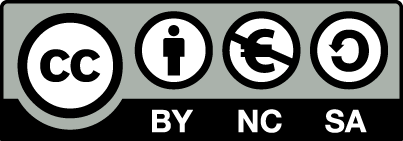 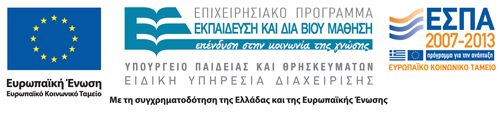 Σημειώματα
Σημείωμα Αναφοράς
Copyright Τεχνολογικό Εκπαιδευτικό Ίδρυμα Αθήνας, Χάρης Ασημόπουλος 2014. Χάρης Ασημόπουλος. «Κοινωνική Εργασία στην υγεία και ψυχική υγεία. Ενότητα 4: Η αντίσταση στην αλλαγή από το ιδρυματικό σύστημα σε υπηρεσίες φροντίδας στην κοινότητα». Έκδοση: 1.0. Αθήνα 2014. Διαθέσιμο από τη δικτυακή διεύθυνση: ocp.teiath.gr.
Σημείωμα Αδειοδότησης
Το παρόν υλικό διατίθεται με τους όρους της άδειας χρήσης Creative Commons Αναφορά, Μη Εμπορική Χρήση Παρόμοια Διανομή 4.0 [1] ή μεταγενέστερη, Διεθνής Έκδοση.   Εξαιρούνται τα αυτοτελή έργα τρίτων π.χ. φωτογραφίες, διαγράμματα κ.λ.π., τα οποία εμπεριέχονται σε αυτό. Οι όροι χρήσης των έργων τρίτων επεξηγούνται στη διαφάνεια  «Επεξήγηση όρων χρήσης έργων τρίτων». 
Τα έργα για τα οποία έχει ζητηθεί και δοθεί άδεια  αναφέρονται στο «Σημείωμα  Χρήσης Έργων Τρίτων».
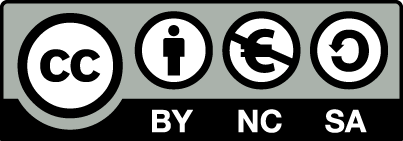 [1] http://creativecommons.org/licenses/by-nc-sa/4.0/ 
Ως Μη Εμπορική ορίζεται η χρήση:
που δεν περιλαμβάνει άμεσο ή έμμεσο οικονομικό όφελος από την χρήση του έργου, για το διανομέα του έργου και αδειοδόχο
που δεν περιλαμβάνει οικονομική συναλλαγή ως προϋπόθεση για τη χρήση ή πρόσβαση στο έργο
που δεν προσπορίζει στο διανομέα του έργου και αδειοδόχο έμμεσο οικονομικό όφελος (π.χ. διαφημίσεις) από την προβολή του έργου σε διαδικτυακό τόπο
Ο δικαιούχος μπορεί να παρέχει στον αδειοδόχο ξεχωριστή άδεια να χρησιμοποιεί το έργο για εμπορική χρήση, εφόσον αυτό του ζητηθεί.
Επεξήγηση όρων χρήσης έργων τρίτων
Δεν επιτρέπεται η επαναχρησιμοποίηση του έργου, παρά μόνο εάν ζητηθεί εκ νέου άδεια από το δημιουργό.
©
διαθέσιμο με άδεια CC-BY
Επιτρέπεται η επαναχρησιμοποίηση του έργου και η δημιουργία παραγώγων αυτού με απλή αναφορά του δημιουργού.
διαθέσιμο με άδεια CC-BY-SA
Επιτρέπεται η επαναχρησιμοποίηση του έργου με αναφορά του δημιουργού, και διάθεση του έργου ή του παράγωγου αυτού με την ίδια άδεια.
διαθέσιμο με άδεια CC-BY-ND
Επιτρέπεται η επαναχρησιμοποίηση του έργου με αναφορά του δημιουργού. 
Δεν επιτρέπεται η δημιουργία παραγώγων του έργου.
διαθέσιμο με άδεια CC-BY-NC
Επιτρέπεται η επαναχρησιμοποίηση του έργου με αναφορά του δημιουργού. 
Δεν επιτρέπεται η εμπορική χρήση του έργου.
Επιτρέπεται η επαναχρησιμοποίηση του έργου με αναφορά του δημιουργού.
και διάθεση του έργου ή του παράγωγου αυτού με την ίδια άδεια
Δεν επιτρέπεται η εμπορική χρήση του έργου.
διαθέσιμο με άδεια CC-BY-NC-SA
διαθέσιμο με άδεια CC-BY-NC-ND
Επιτρέπεται η επαναχρησιμοποίηση του έργου με αναφορά του δημιουργού.
Δεν επιτρέπεται η εμπορική χρήση του έργου και η δημιουργία παραγώγων του.
διαθέσιμο με άδεια 
CC0 Public Domain
Επιτρέπεται η επαναχρησιμοποίηση του έργου, η δημιουργία παραγώγων αυτού και η εμπορική του χρήση, χωρίς αναφορά του δημιουργού.
Επιτρέπεται η επαναχρησιμοποίηση του έργου, η δημιουργία παραγώγων αυτού και η εμπορική του χρήση, χωρίς αναφορά του δημιουργού.
διαθέσιμο ως κοινό κτήμα
χωρίς σήμανση
Συνήθως δεν επιτρέπεται η επαναχρησιμοποίηση του έργου.
Διατήρηση Σημειωμάτων
Οποιαδήποτε αναπαραγωγή ή διασκευή του υλικού θα πρέπει να συμπεριλαμβάνει:
το Σημείωμα Αναφοράς
το Σημείωμα Αδειοδότησης
τη δήλωση Διατήρησης Σημειωμάτων
το Σημείωμα Χρήσης Έργων Τρίτων (εφόσον υπάρχει)
μαζί με τους συνοδευόμενους υπερσυνδέσμους.
Χρηματοδότηση
Το παρόν εκπαιδευτικό υλικό έχει αναπτυχθεί στo πλαίσιo του εκπαιδευτικού έργου του διδάσκοντα.
Το έργο «Ανοικτά Ακαδημαϊκά Μαθήματα στο ΤΕΙ Αθηνών» έχει χρηματοδοτήσει μόνο την αναδιαμόρφωση του εκπαιδευτικού υλικού. 
Το έργο υλοποιείται στο πλαίσιο του Επιχειρησιακού Προγράμματος «Εκπαίδευση και Δια Βίου Μάθηση» και συγχρηματοδοτείται από την Ευρωπαϊκή Ένωση (Ευρωπαϊκό Κοινωνικό Ταμείο) και από εθνικούς πόρους.
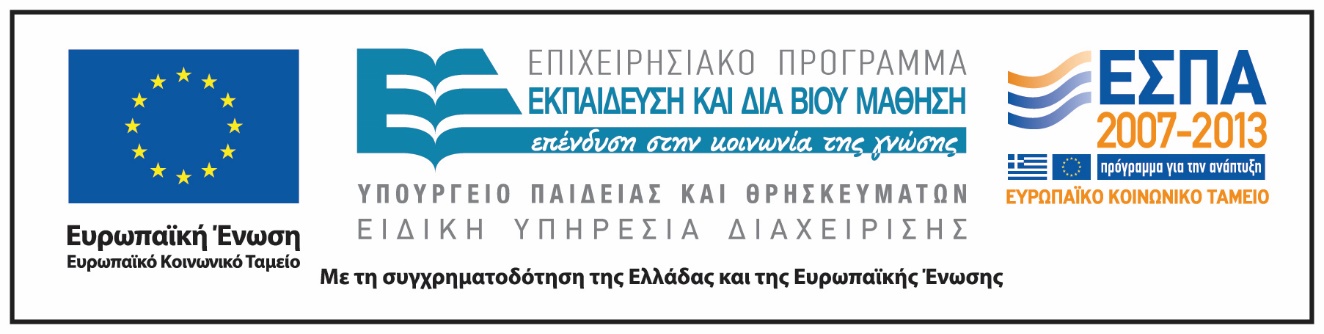